Old
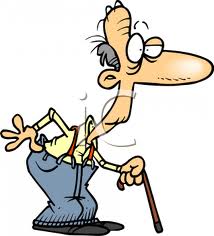 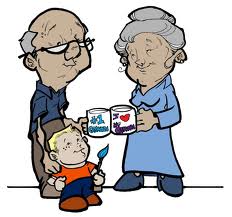 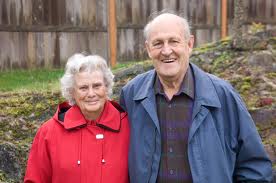 Young
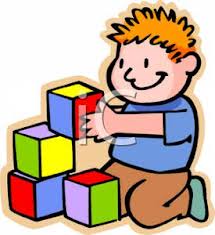 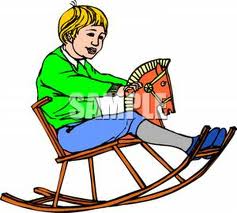 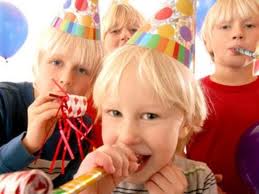 Grandfather
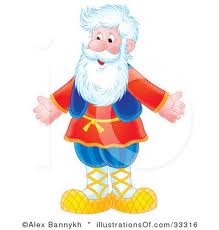 Grandmother
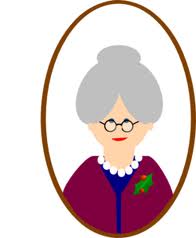 Son
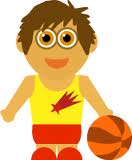 Father
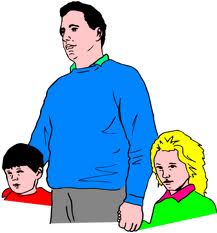 Father
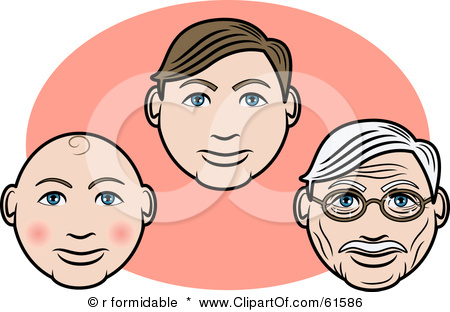 Son
Grandfather
Mother
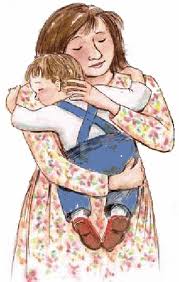 Daughter
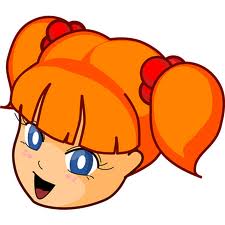